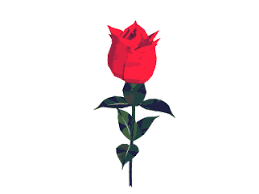 আজকের  পাঠে   সবাইকে
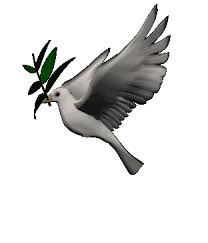 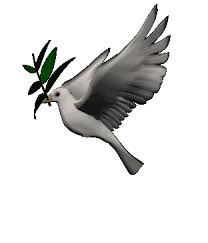 স্বাগতম
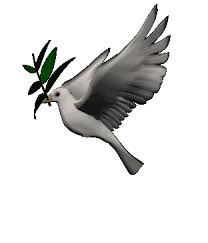 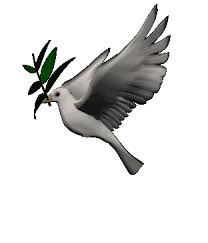 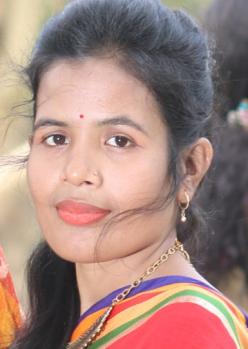 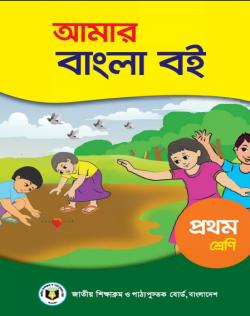 পরিচিতি
নামঃ লাকী বিশ্বাস 
           সহকারী শিক্ষক 
   ভাটিপাড়া সরকারি প্রাথমিক
              বিদ্যালয় 
     বিশ্বম্ভরপুর , সুনামগঞ্জ ।
শ্রেণিঃ প্রথম 
               বিষয়ঃ বাংলা 
                  পাঠঃ ২০ 
  পাঠের অংশঃ প থেকে ম পর্যন্ত
লাকী
লাকী
শিখনফল  
শোনাঃ
 ১। বাক্যে ও শব্দে ব্যবহৃত বাংলা বর্ণমালার ধ্বনি    মনোযোগ সহকারে শুনবে ও মনে রাখবে ।
২। নির্দেশনা ও অনুরোধ শুনে পালন করবে ।
৩। প্রশ্ন শুনে বুঝতে পারবে । 
বলাঃ
১। বাক্যে ও শব্দে ব্যবহৃত বাংলা বর্ণমালার ধ্বনি স্পষ্ট ও শুদ্ধভাবে বলতে পারবে । 
২। অনুরোধ করতে পারবে ।
৩। প্রশ্ন করতে ও উত্তর দিতে পারবে ।
পড়াঃ 
১। বাংলা বর্ণমালা স্পষ্ট ও শুদ্ধ উচ্চারণে পড়তে পারবে ।
২। নিজের লেখা বর্ণ চিনে পড়তে পারবে ।
লেখাঃ
১। স্পষ্ট ও সঠিক আকৃতিতে বাংলা বর্ণমালা লিখতে পারবে ।
লাকী
লাকী
এটি কিসের ছবি ?
এবার আমার সাথে বলো
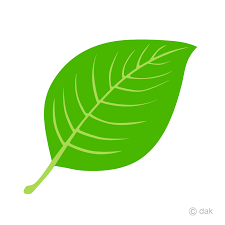 প
প
লাকী
লাকী
পাতা
এখানে কি দেখা যাচ্ছে ?
আমার সাথে এবার বল
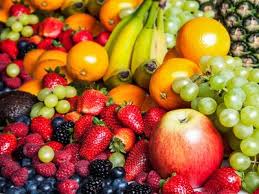 ফ
ফ
ফল
লাকী
লাকী
এটি কিসের ছবি ?
আমার সাথে বলো
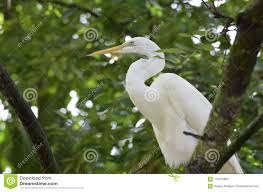 ব
ব
লাকী
লাকী
বক
এই প্রাণীটির নাম কী ?
এবার আমার সাথে বলো
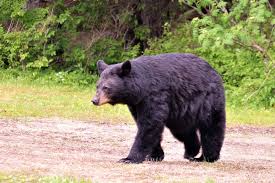 ভ
ভ
ভালুক
লাকী
লাকী
এটি কিসের ছবি ?
আমার সাথে বলো
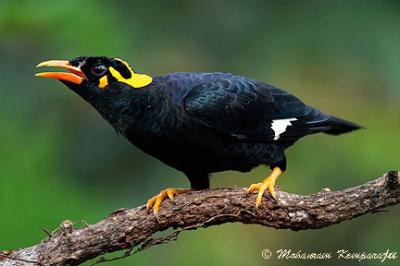 ম
ম
লাকী
লাকী
ময়না
এবার তোমাদের বইয়ের ২৮ নং পৃষ্ঠা টি খোল ।
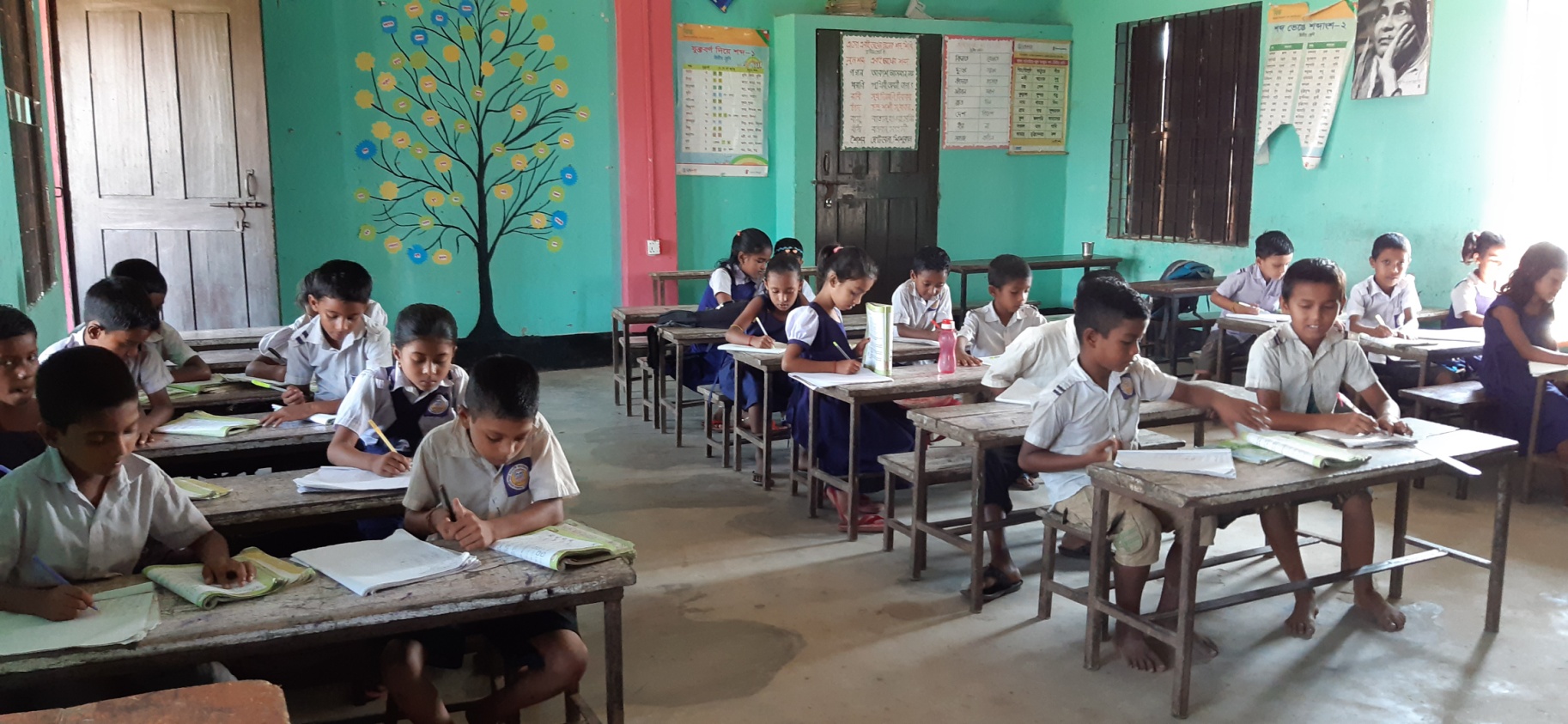 লাকী
লাকী
আমি এক লাইন করে পড়ছি , তোমরা আমার সাথে সাথে বইয়ে আঙ্গুল দিয়ে ধরে ধরে পড় ।
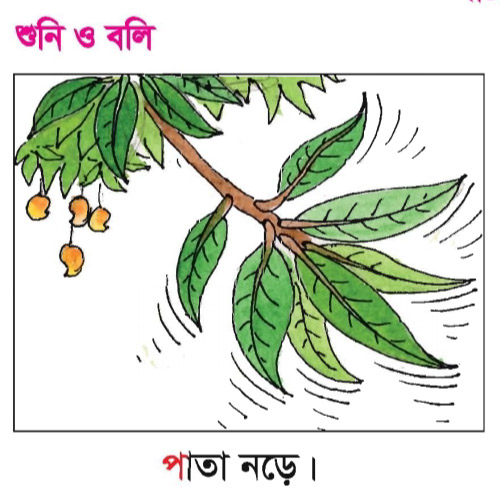 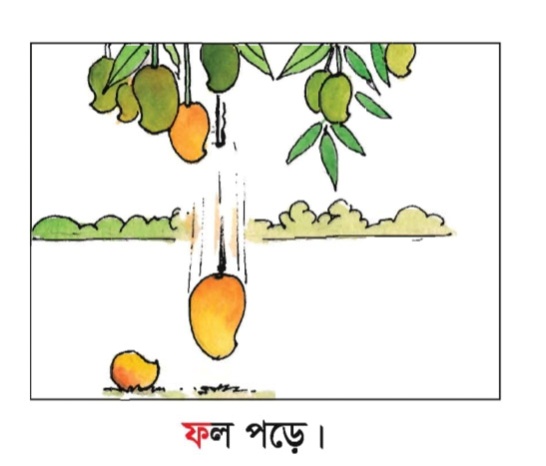 পাতা নড়ে
ফল পড়ে
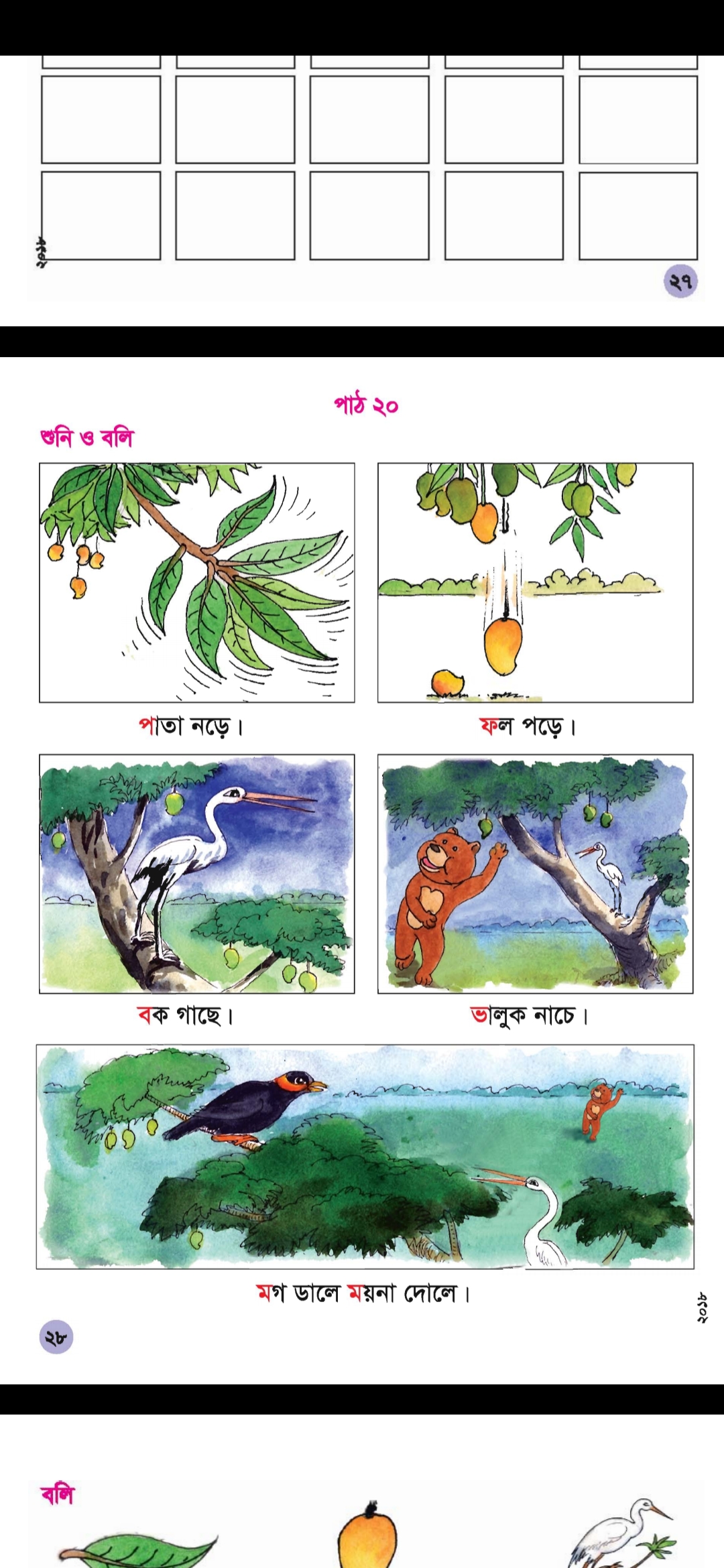 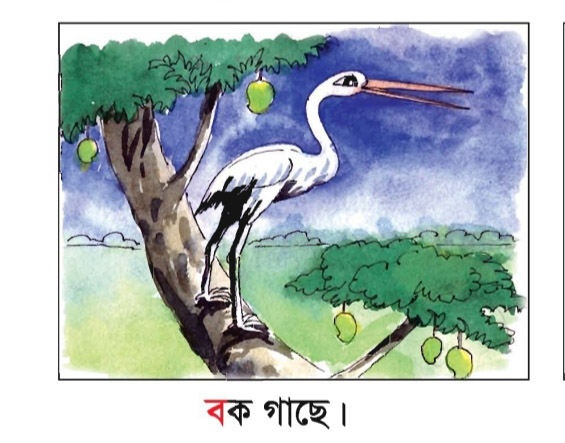 বক গাছে
ভালুক নাচে
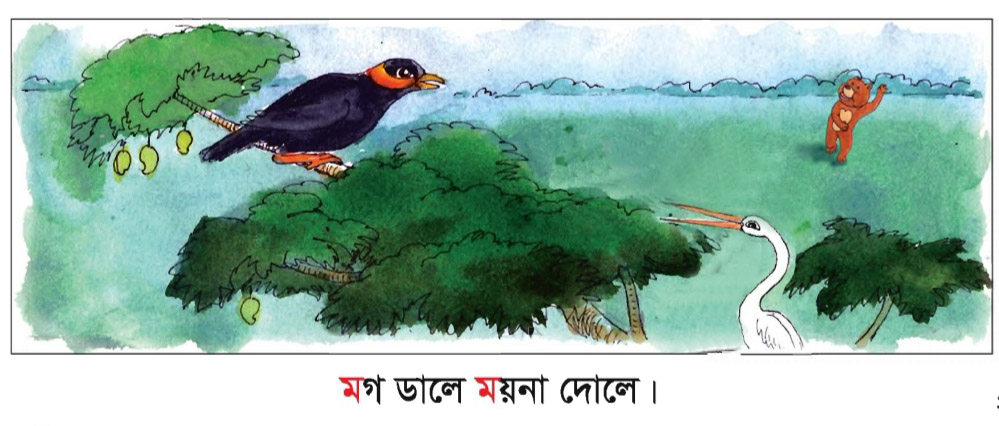 লাকী
লাকী
মগ ডালে ময়না দোলে
[Speaker Notes: এভাবে কয়েকবার অনুশীলন করাবো ।]
একজন একজন করে বোর্ডে  ( প , ফ , ব , ভ , ম   ) বর্ণগুলো লিখতে দেবো ও  সেই বর্ণটি পড়তে বলবো ।  প্রয়োজনে সহায়তা করবো ।
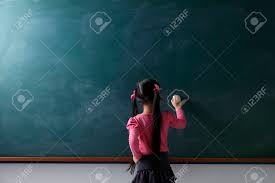 দলীয় কাজ 
      পাঁচ জন করে দলে ভাগ করে দেবো ও ঝুড়িতে রাখা বর্ণগুলো থেকে 
       ( প , ফ , ব , ভ , ম  ) বর্ণগুলো আলাদা করে সাজাতে বলবো ।
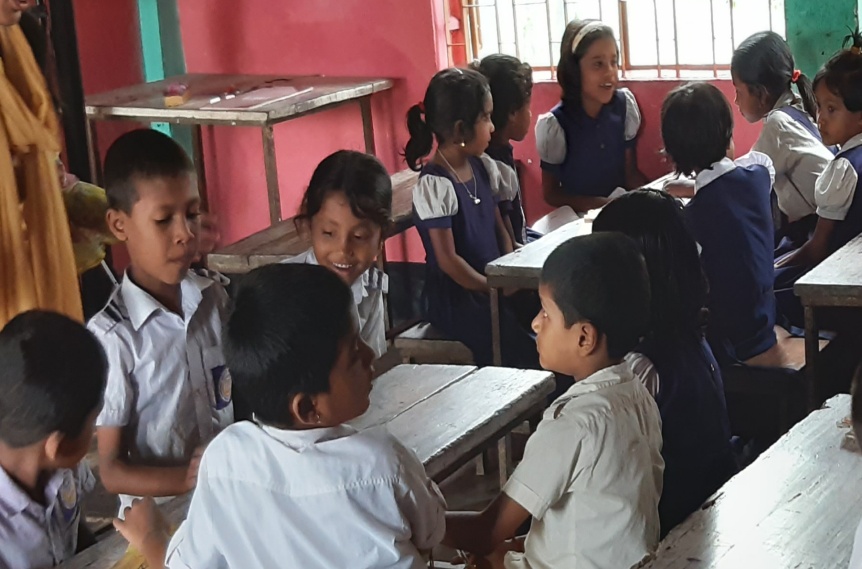 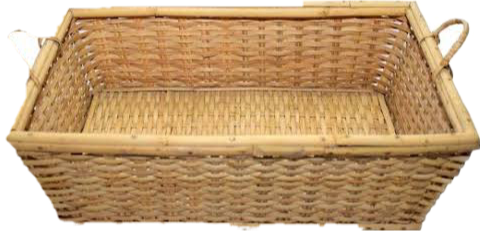 থ
ভ
ফ
ক
চ
প
ঠ
ম
ব
ন
ট
বাড়ির কাজ
তোমরা বর্ণগুলো বাড়ি থেকে বড় করে খাতায় লিখে রং করে আনবে ।
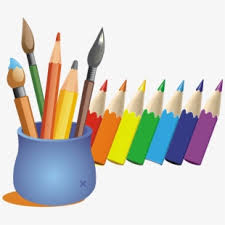 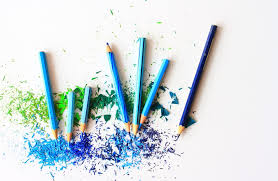 ধন্যবাদ
লাকী
লাকী